Southern California Clinical and Translational Science Institute
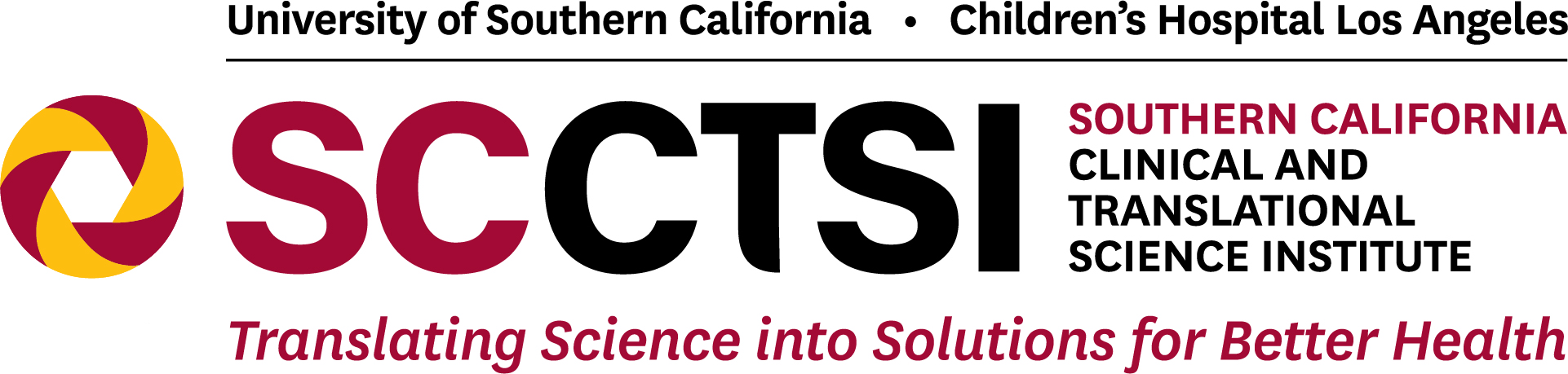 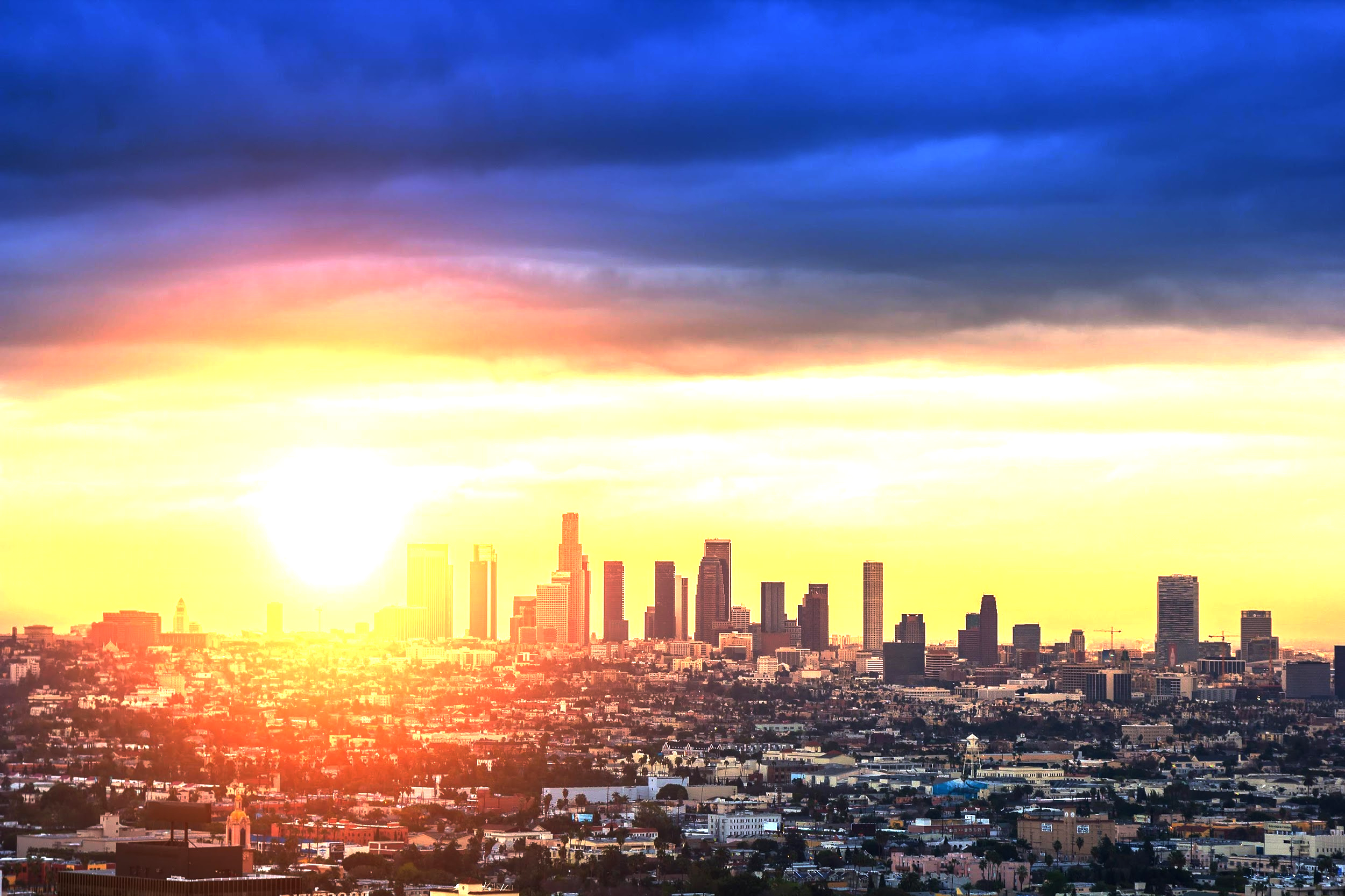 Navigating the University Presentation:
August 18, 2023

Michele D. Kipke, Ph.D.
Co-Director of SC CTSI
AVP Strategic Health Alliances
SC CTSI at a Glance
Overarching Theme: Diversity
Communities: Diverse communities of LA
Clinical Settings: Keck, CHLA, LACDHS
Academic Disciplines: Faculty from 9 USC schools
Scientific Focus: T2-T4 Research 





Primary Partners: USC, CHLA, LA County Department of Health Services - and many community organizations
Community
Clinical Trials
Health Services
Training
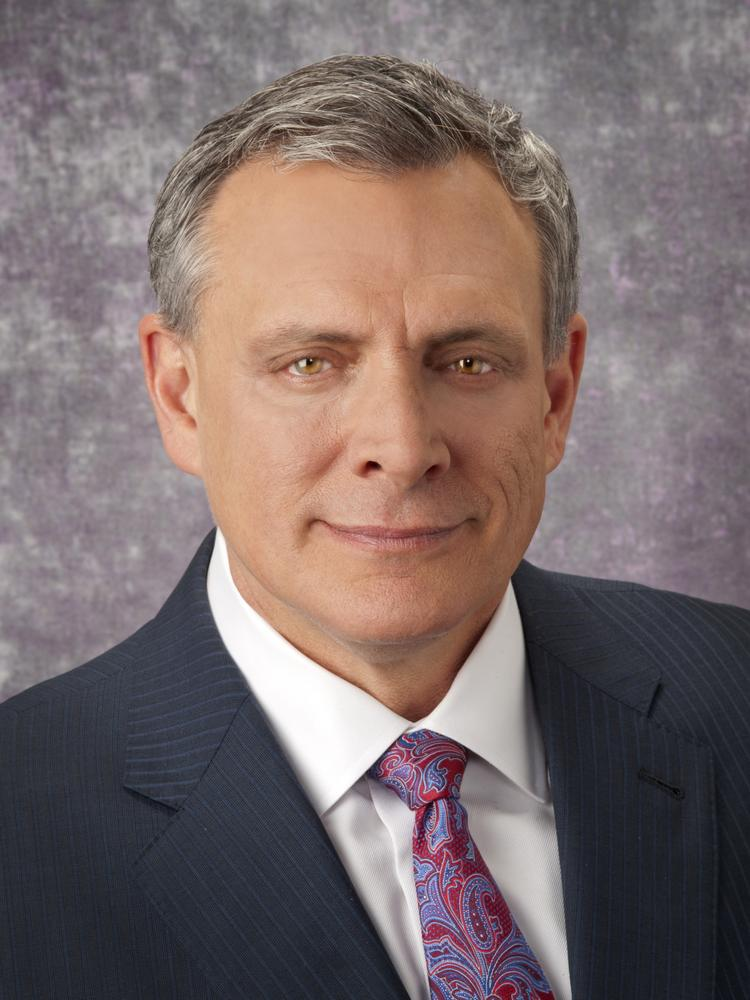 SVP Health Affairs
Steven Shapiro
SC CTSI
EXTERNAL ADVISORY COMMITTEE
People and Programs
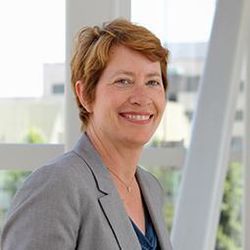 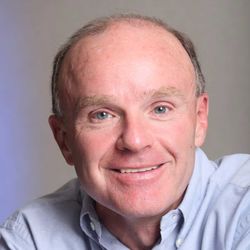 Directors 
Team
INTERNAL ADVISORY BOARD
Institute Co-Director
Michele Kipke
Institute Director
Thomas Buchanan
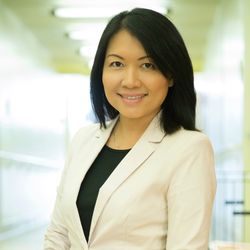 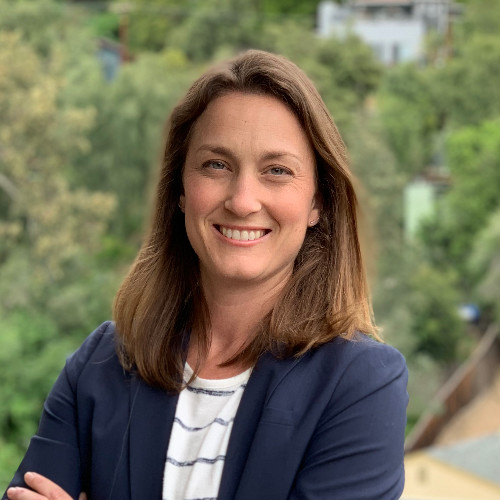 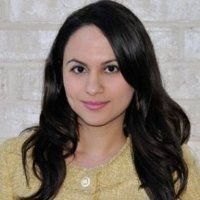 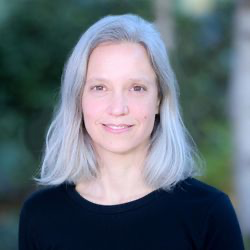 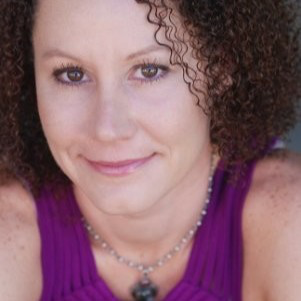 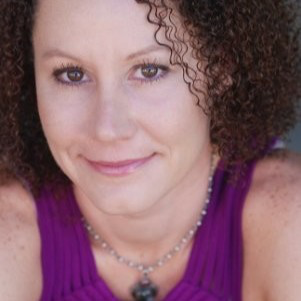 Operations & Finance
Quinnie Le
Strategy 
Allison Orechwa
Communications
Nicki Apaydin
CHLA
Tamara SImon
Evaluation
Nicky Maccalla
Workforce Development
Clinical Research Support
Research Development
Community Engagement
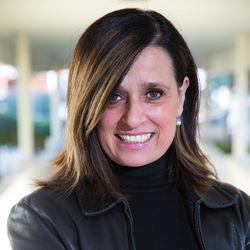 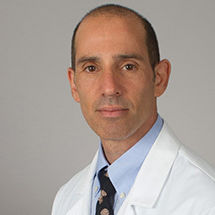 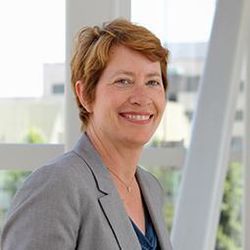 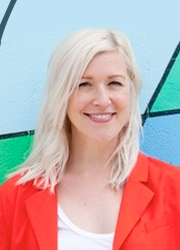 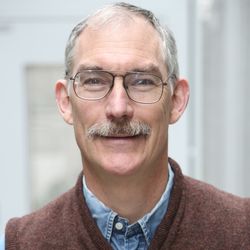 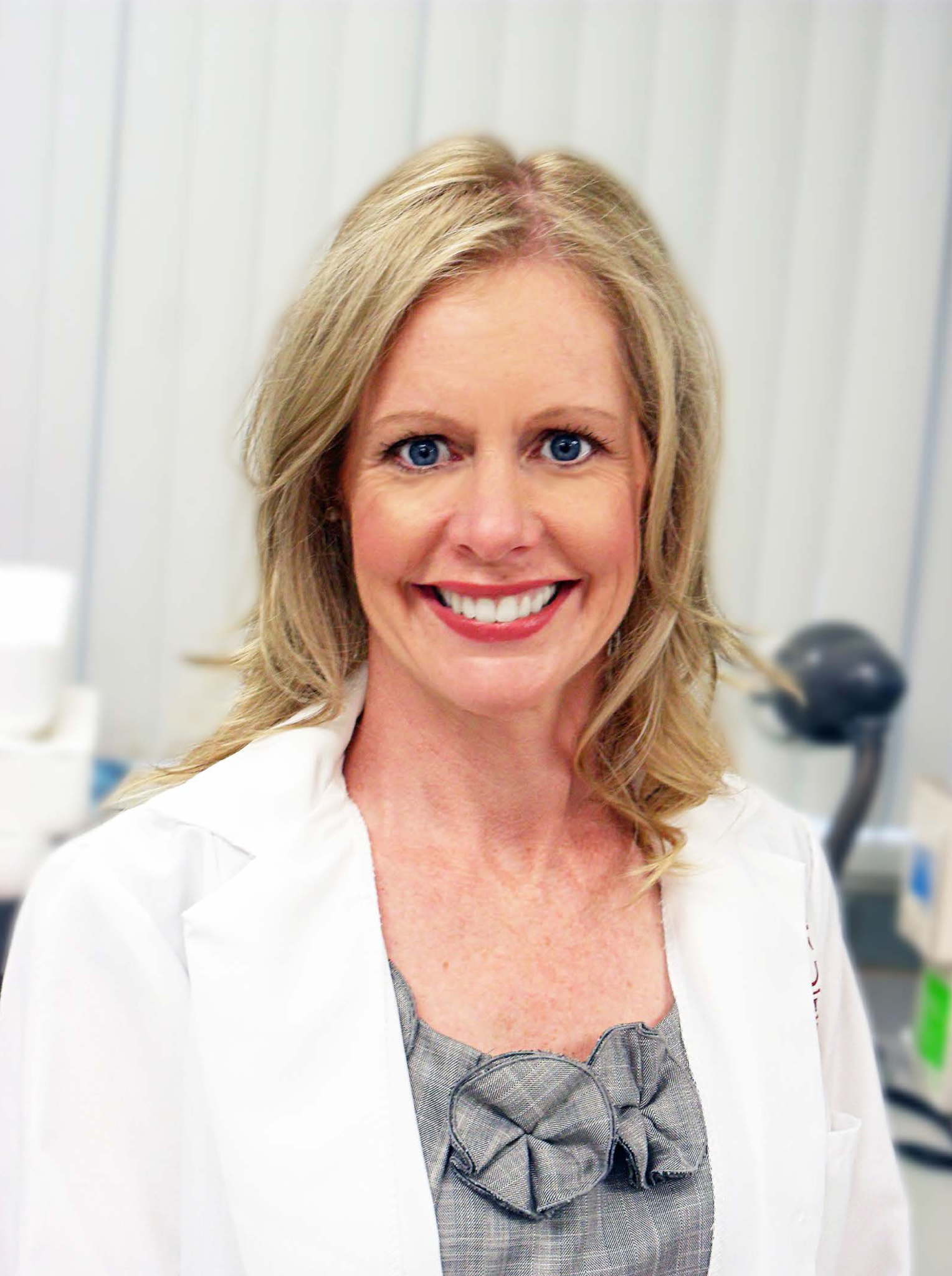 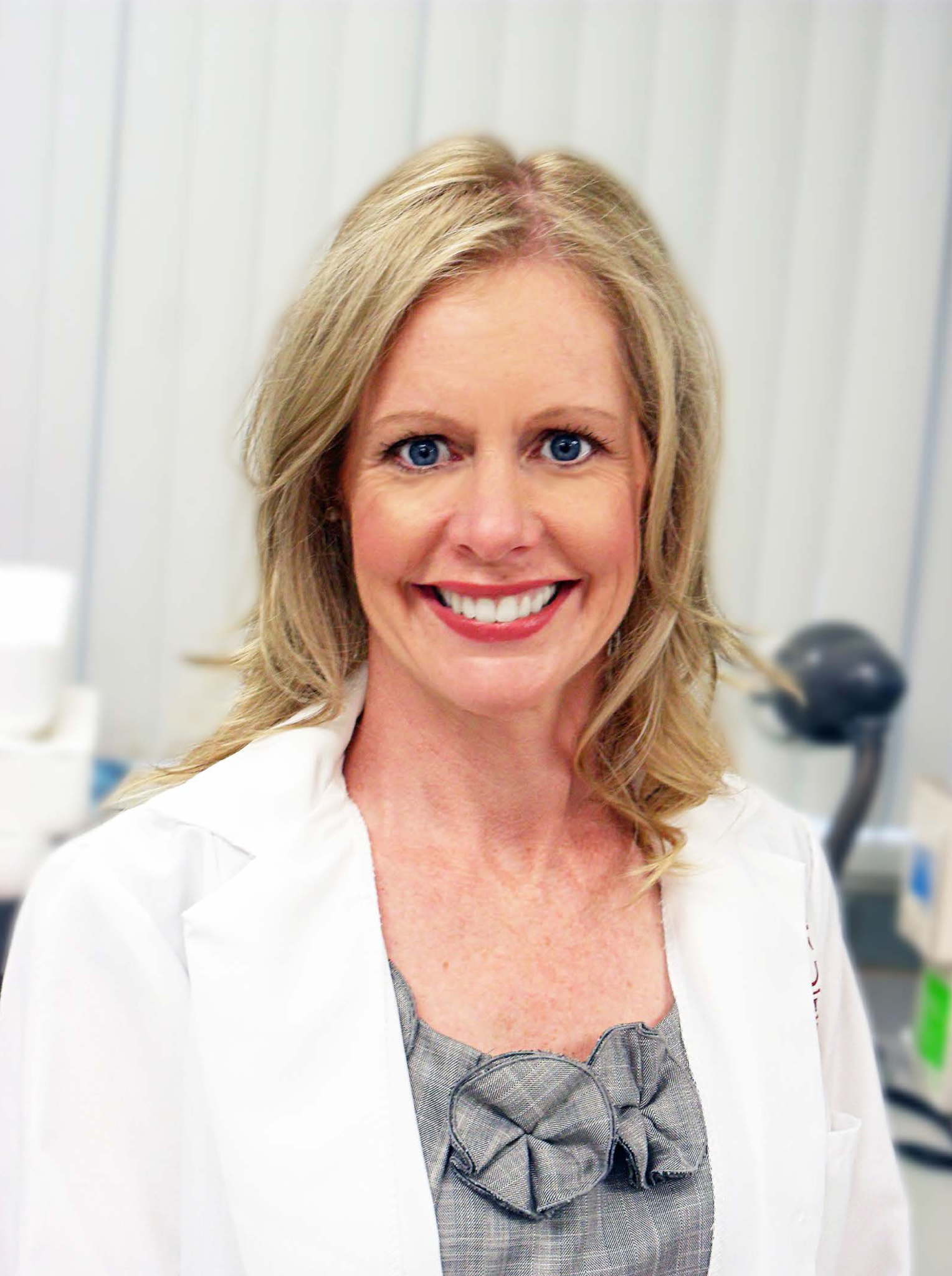 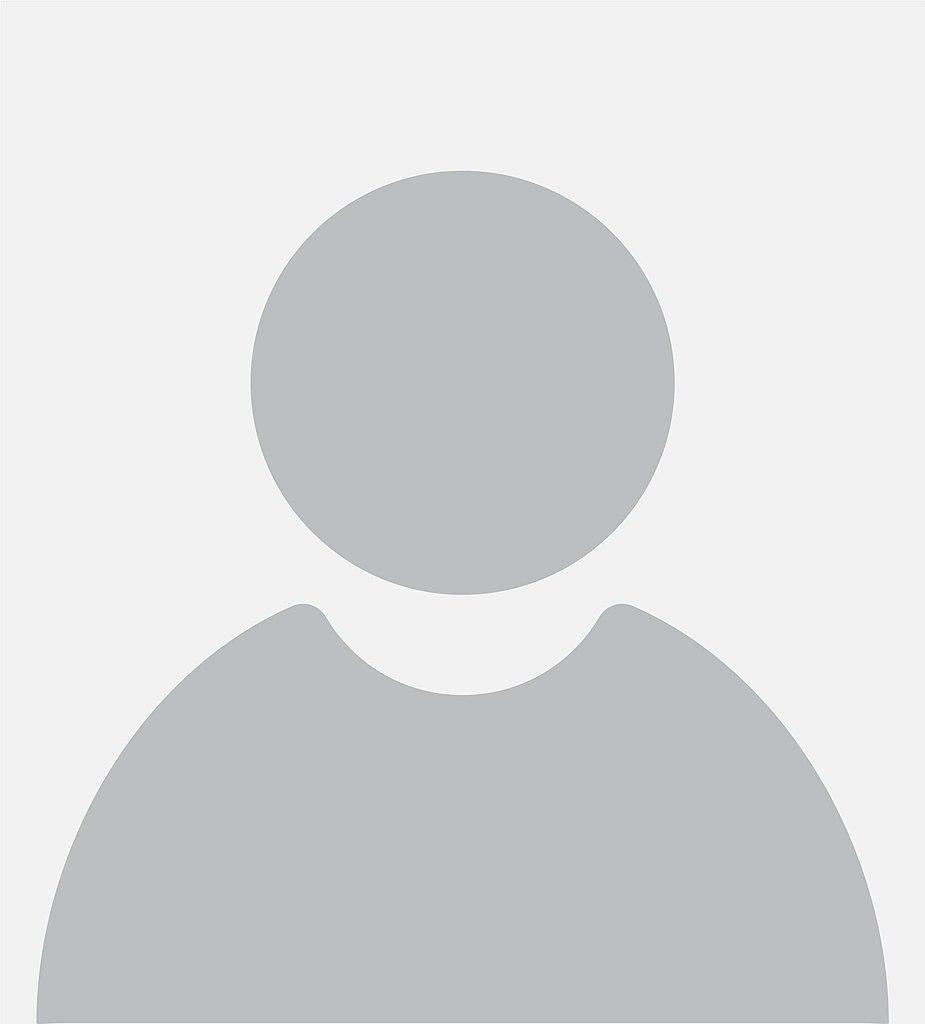 Executive 
Team
Michele
Kipke
Kayla de la Haye
Cecilia 
Patino-Sutton
Steven Siegel
Katie Page
John 
Wood
TBN
Biostatistics
Regulatory Support
Informatics
Healthcare Delivery Science
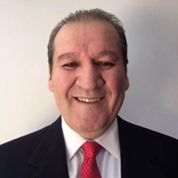 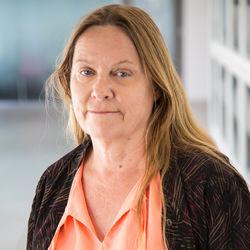 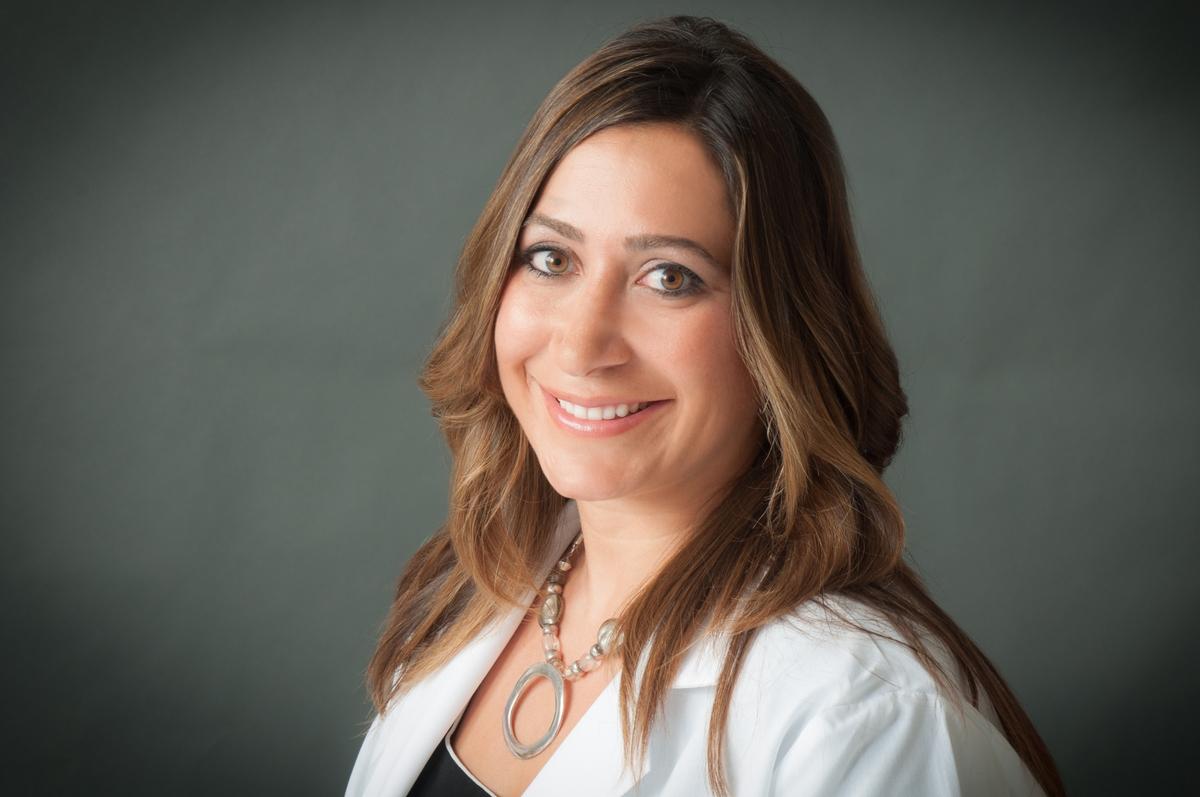 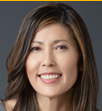 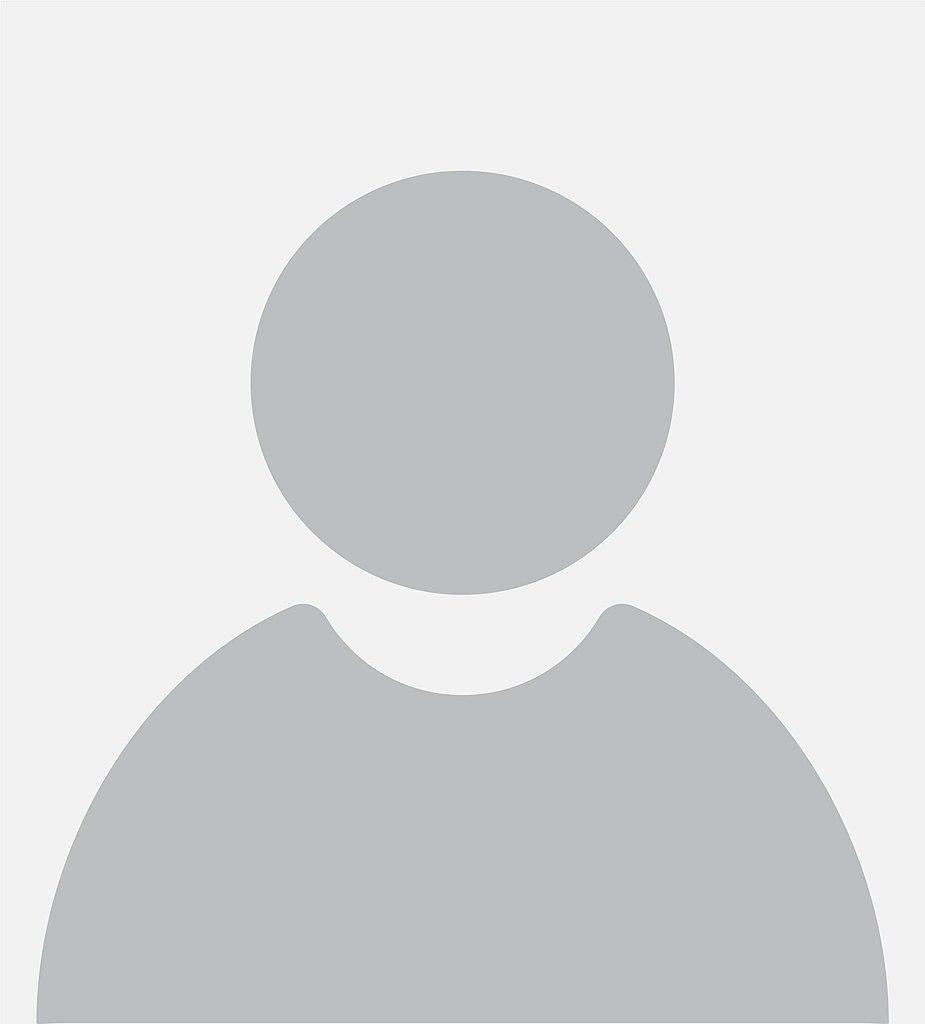 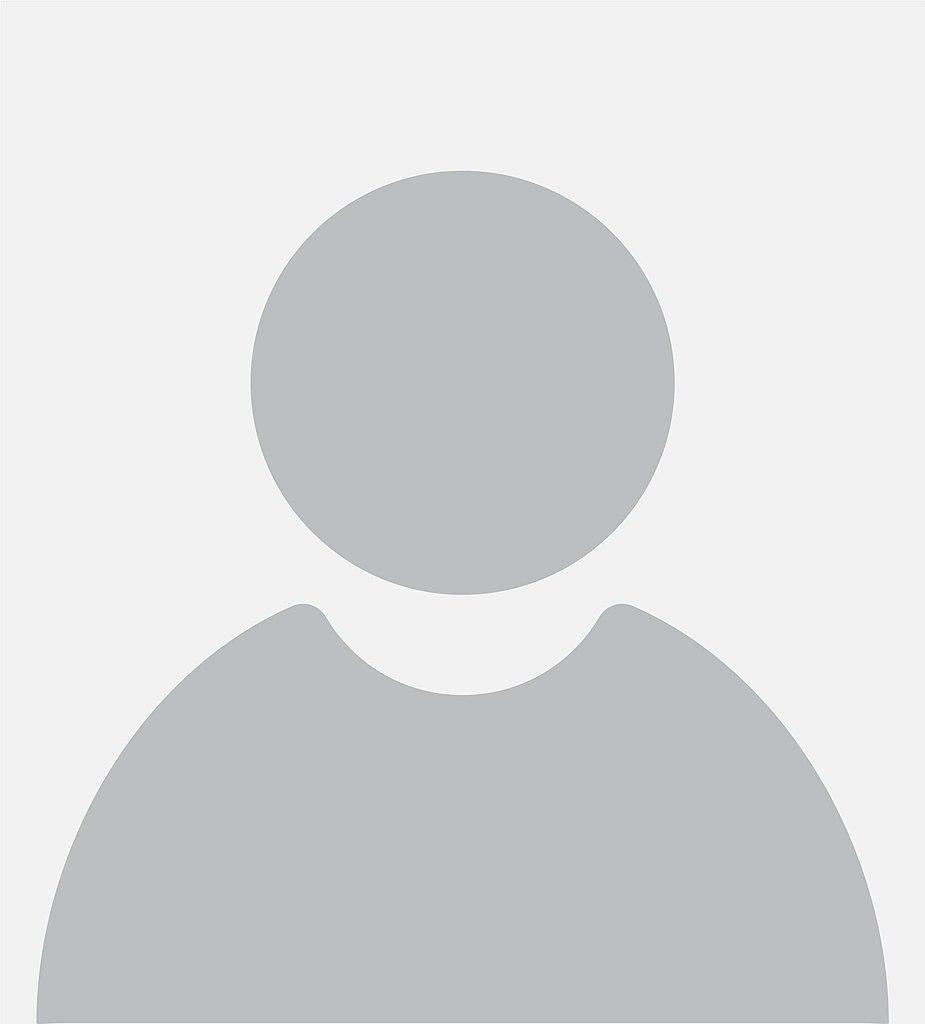 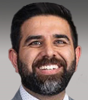 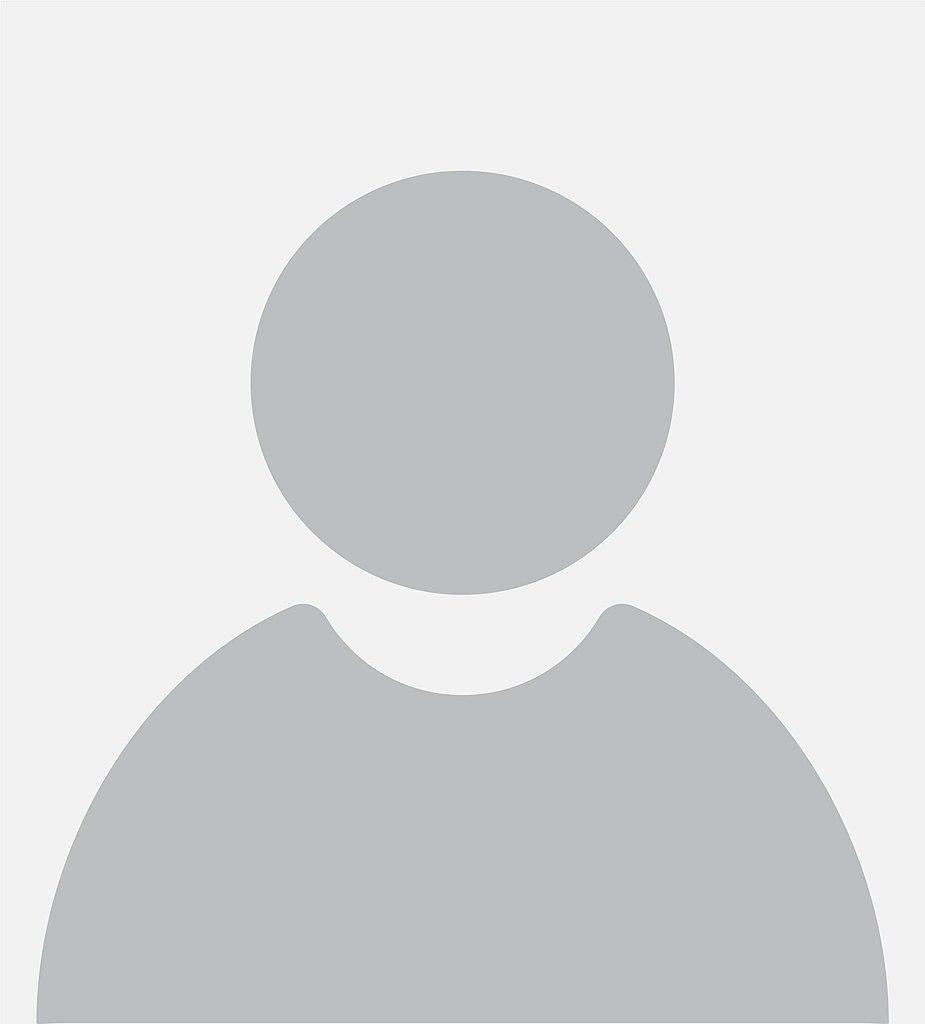 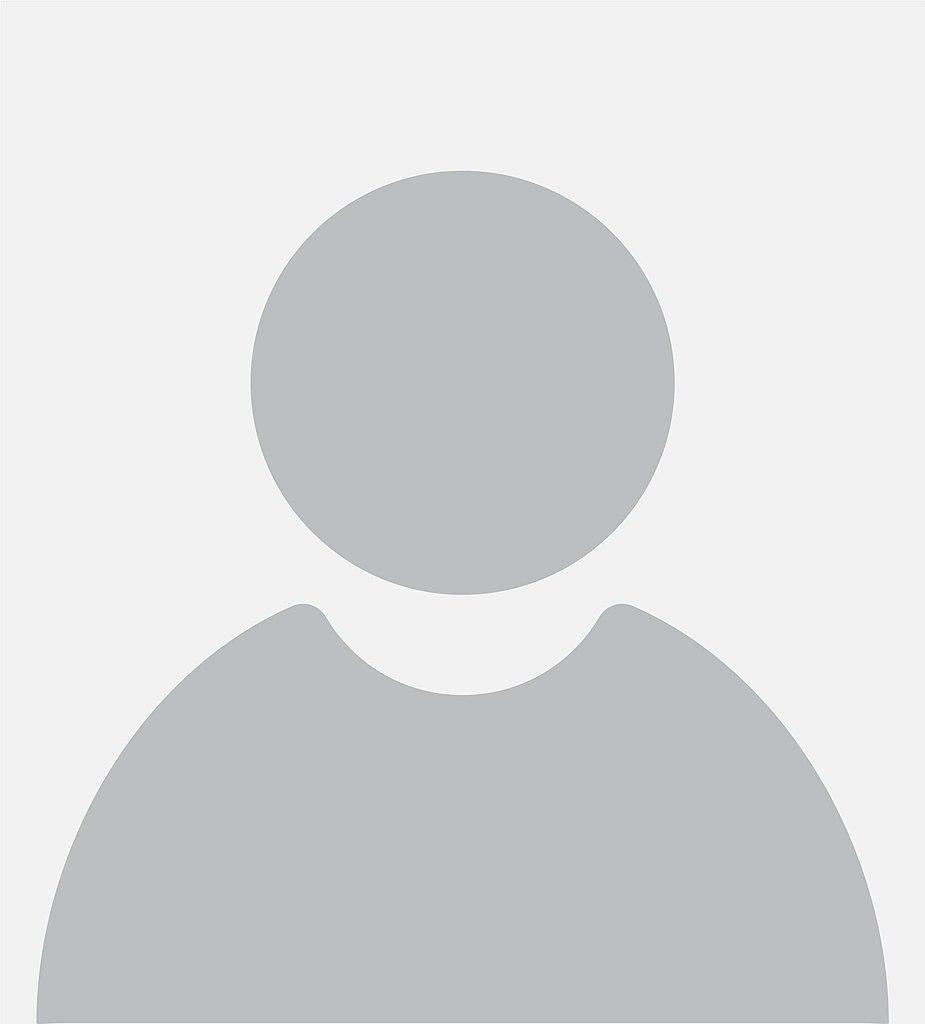 Ramon
Durazo-Arvizu
Wendy
Mack
Amy
Towfighi
Eunjoo
Pacifici
TBN
TBN
Neil
Bahroos
2
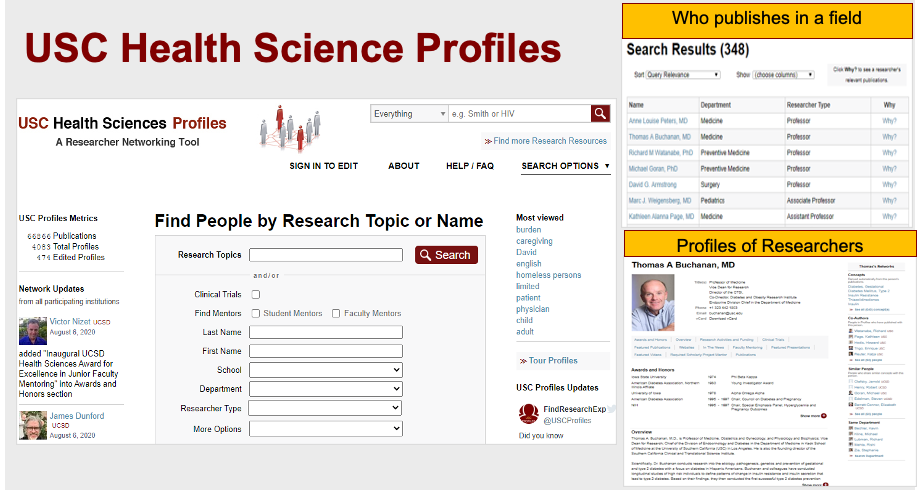 3
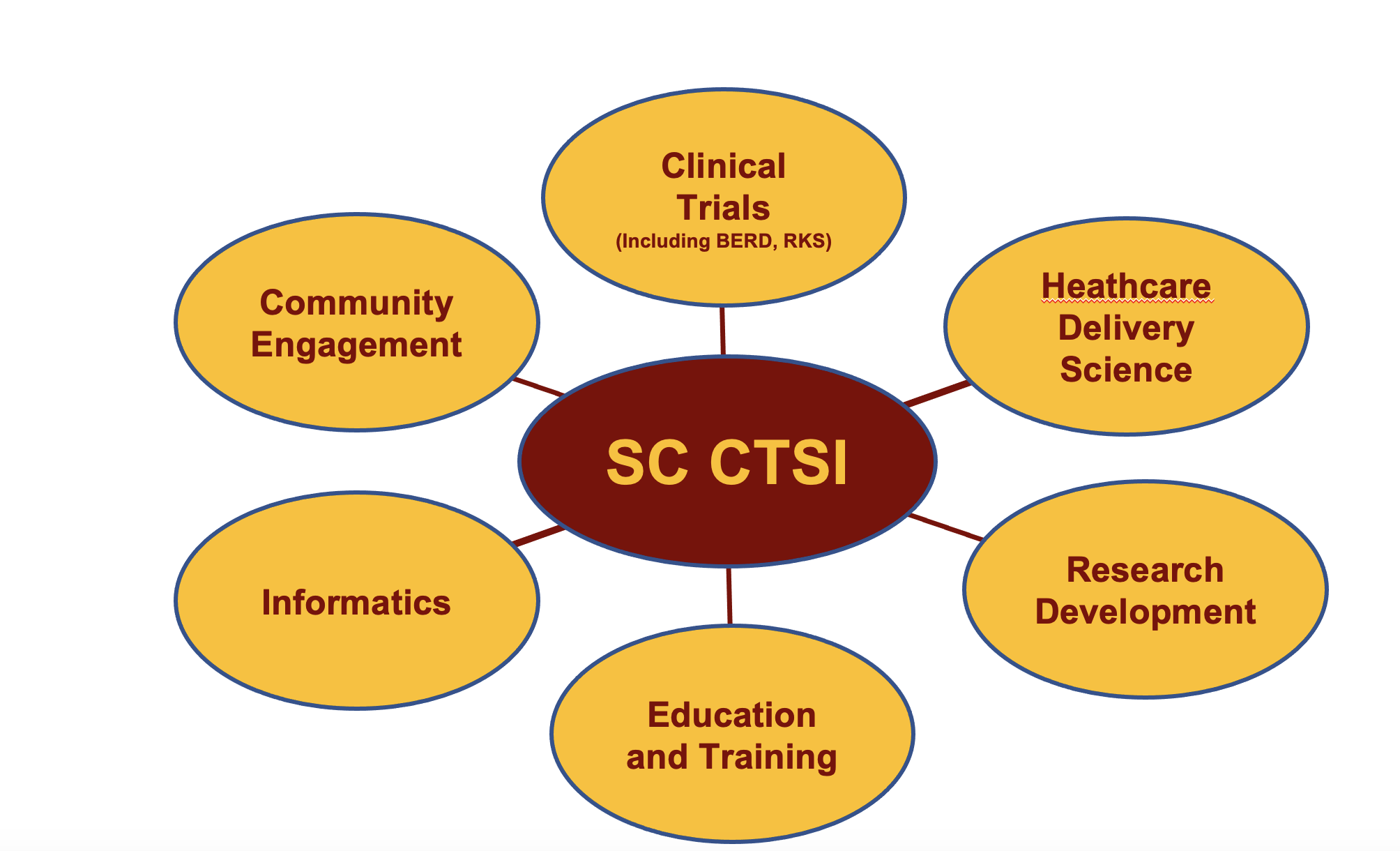 4
Research Services & Support
Study design and biostatistics (1st hr free) 
Clinical research staff & lab services
Recruitment
Community-engaged research support
Clinical informatics research tools & services
Regulatory support
Healthcare delivery science education and support
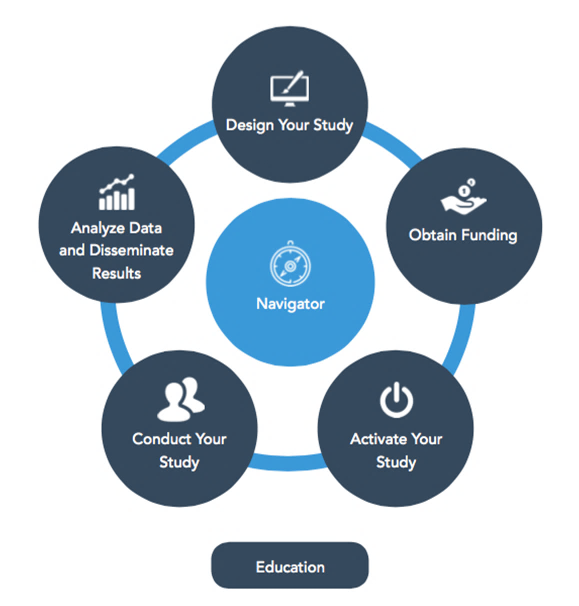 Clinical Research Staff
New Management
Clinical research coordinator (CRC) pool
Multiple levels of CRC experience depending on study needs
Multilingual and/or phlebotomy trained CRCs upon request
CRCs cleared to work in Keck facilities, LA General Medical Center, etc.
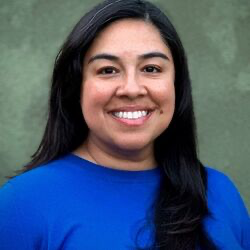 Ari Padilla, MBA
CRS Program Manager
SOUTHERN CALIFORNIA CLINICAL AND TRANSLATIONAL SCIENCE INSTITUTE  |   5
USC Clinical Trials Unit*
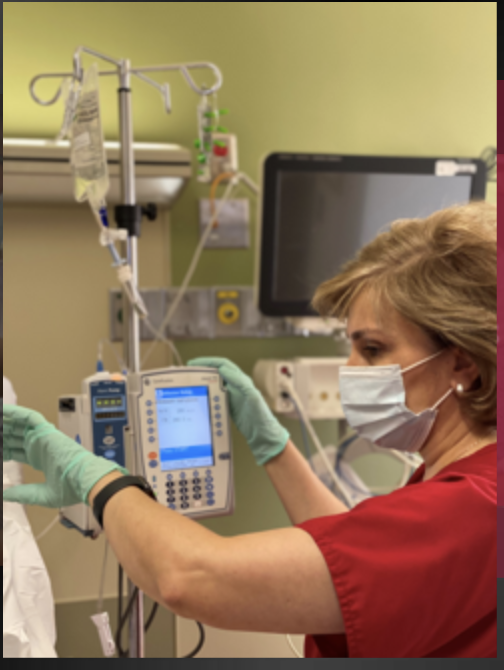 Provides a broad range of outpatient services for the conduct of human studies 
Specializing in medium to high complexity

Highly qualified research staff including skilled research nurses, research phlebotomists

Experienced research laboratory

CTU Specimen Processing Center
Located in Norris Comprehensive Cancer Center; serving all studies
*at USC & CHLA
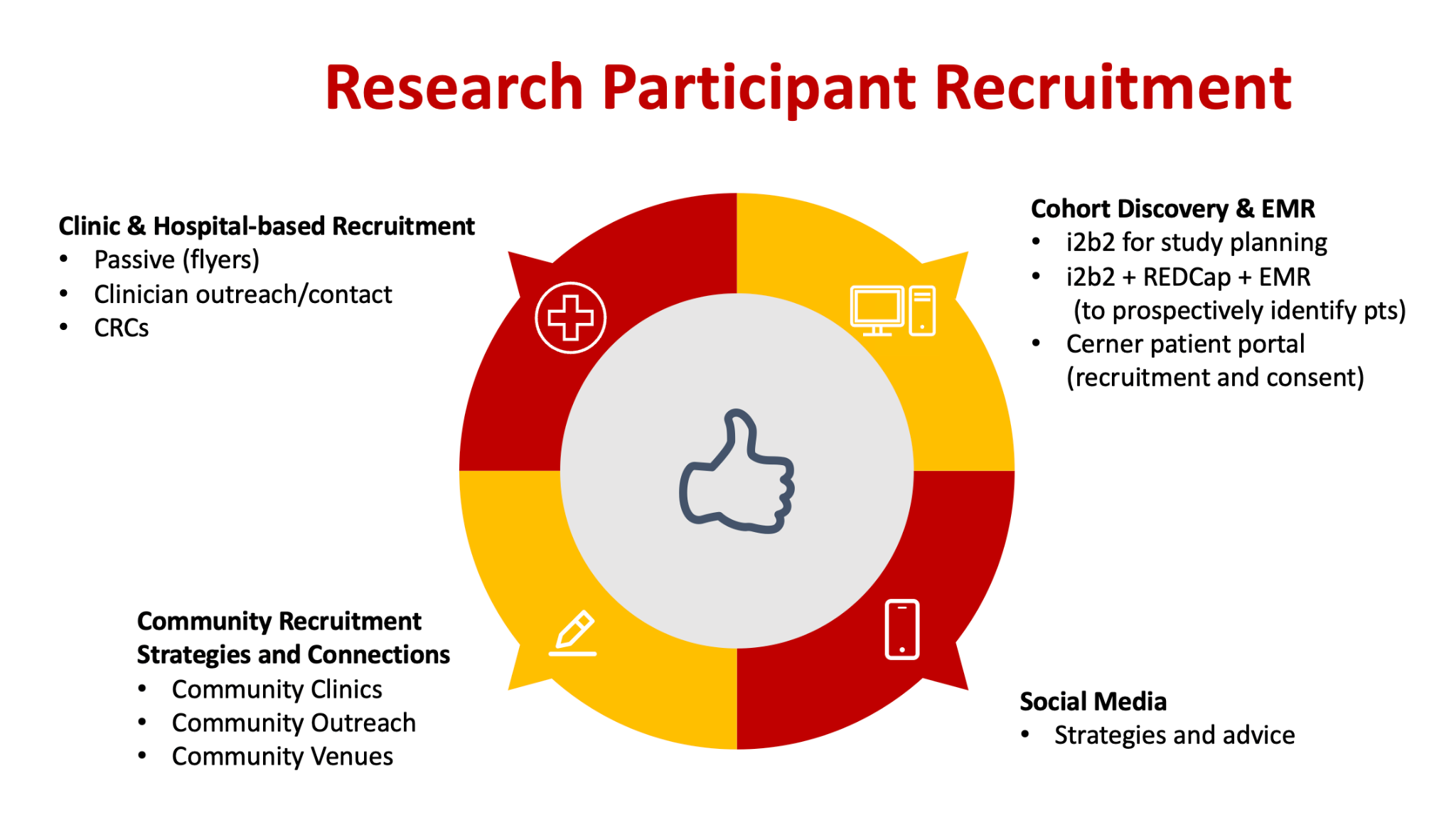 6
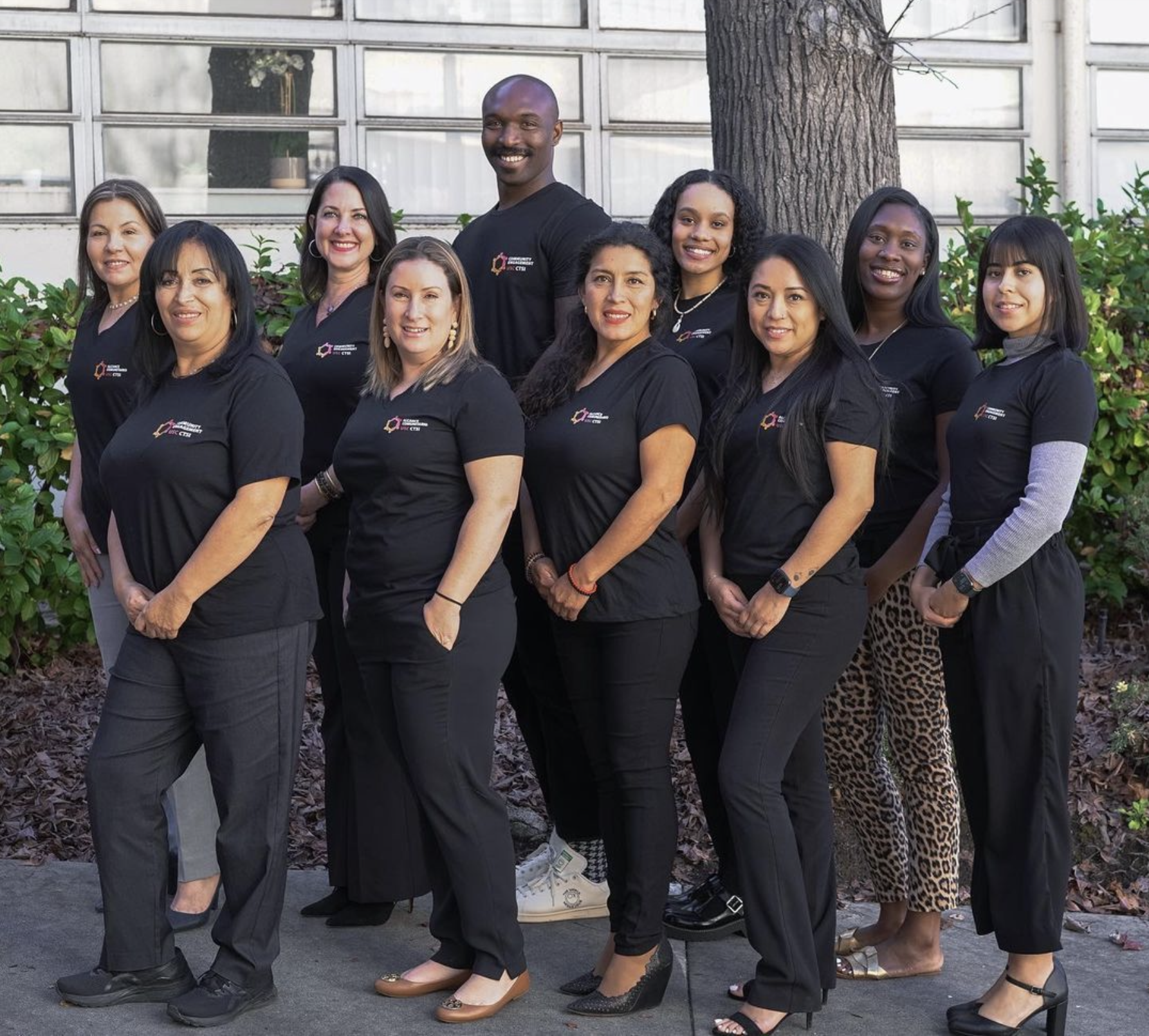 Community-Engaged Research Support
Help researchers develop strategies for bi-directional collaboration with community members and organizations 

Research workshops, education, community outreach, community “listening sessions” to inform research questions and support community partnerships
Over 250 community partners (organizations, faith community, schools, health providers)
Community Engagement
Team
Informatics-Based Tools & Services
Free educational presentations for faculty members, researchers and their teams
EMR-based study feasibility & recruitment at Keck, LADHS, CHLA 
Data capture and management tools & training (REDCap, MyCap)
Harmonizing data across multiple platforms
$150/hr recharge rate
SOUTHERN CALIFORNIA CLINICAL AND TRANSLATIONAL SCIENCE INSTITUTE  |   9
Regulatory Support
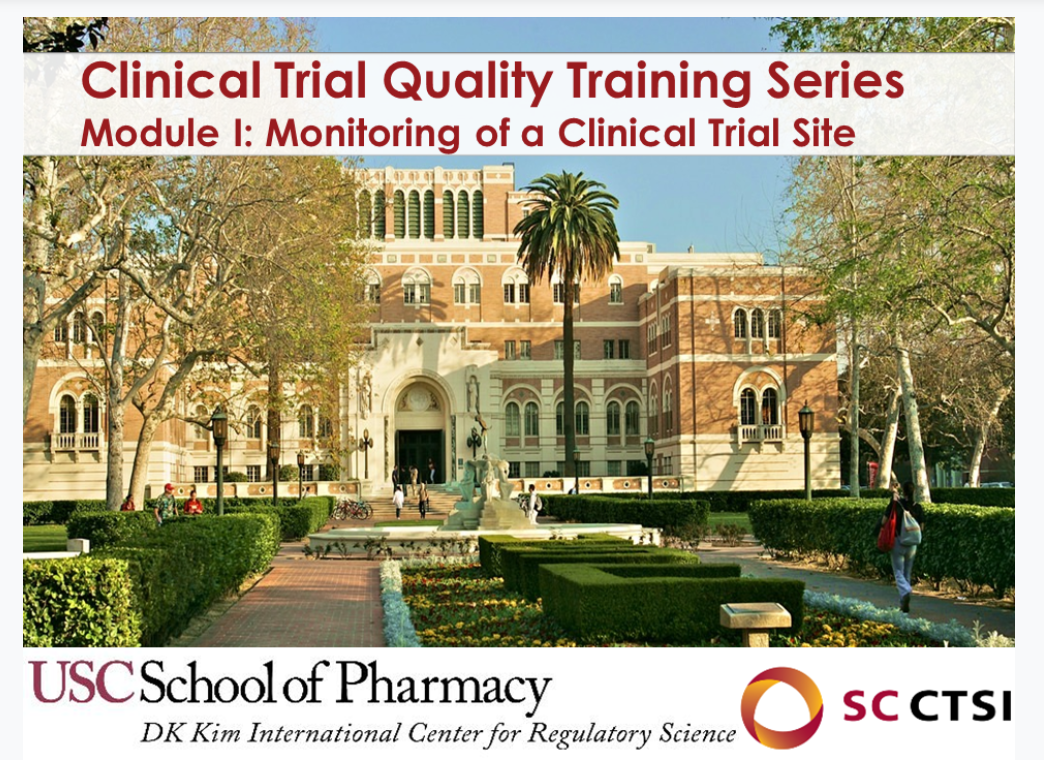 Free, high-quality training modules on monitoring, auditing, site visits

Educational library for clinical research professionals

Consulting services on FDA submissions

Symposia covering current regulatory topics each semester
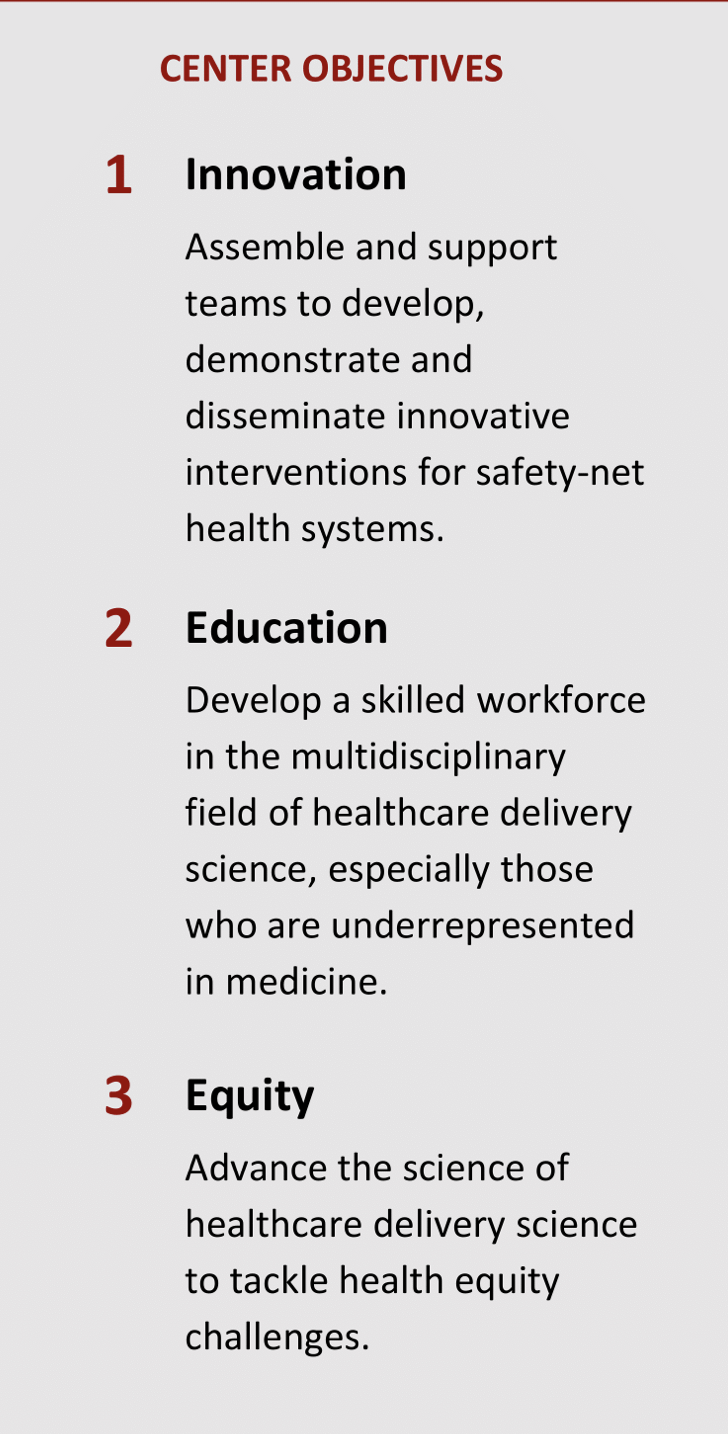 Healthcare Delivery Science Education & Support
Grant program with LACDHS 
Consultations
Events (Annual symposium)
Education and Mentorship
Online certificate course with 10 disciplines
Academic and health system mentor teams
Education & Training
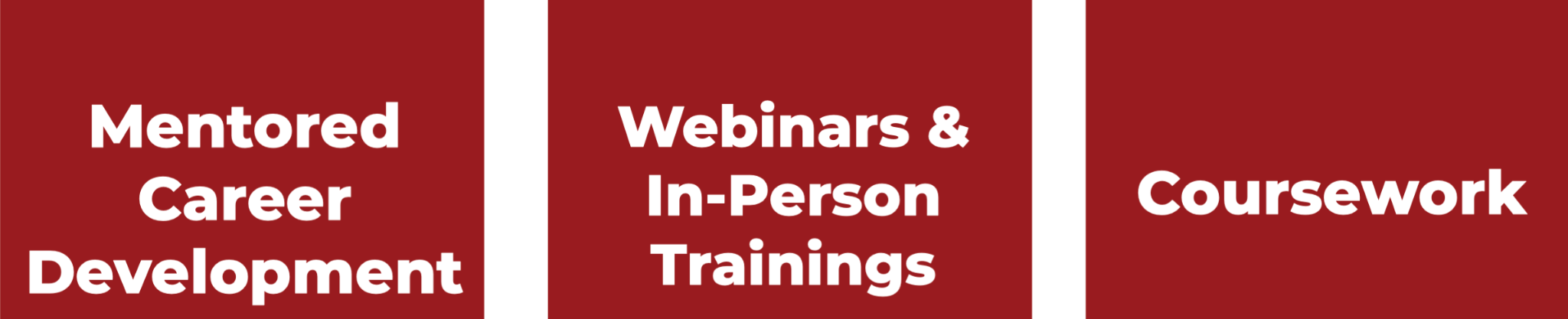 Click here to sign up for upcoming events!
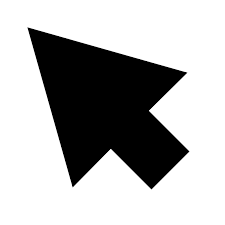 SOUTHERN CALIFORNIA CLINICAL AND TRANSLATIONAL SCIENCE INSTITUTE  |   12
Mentored Career Development Award (KL2)
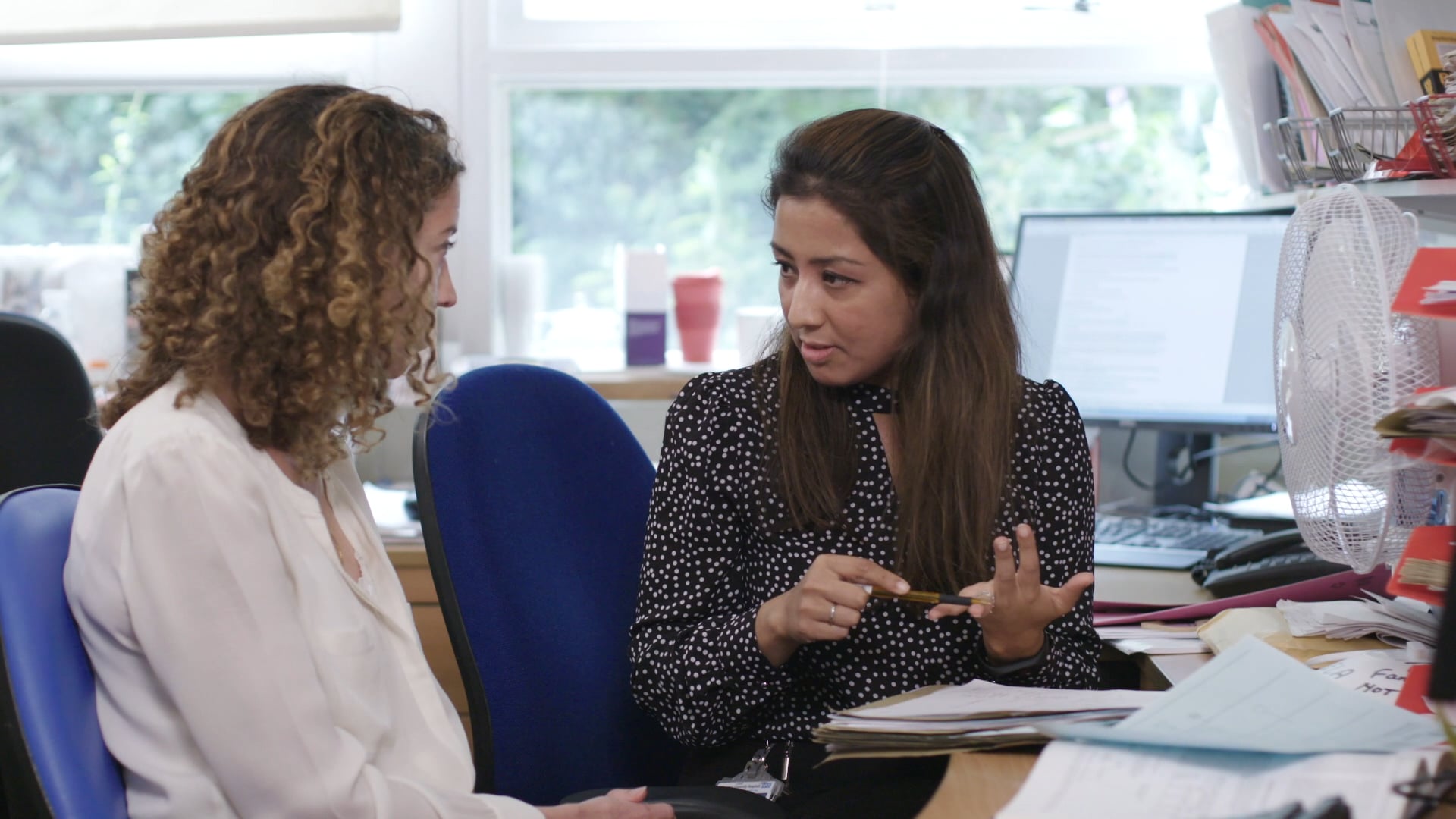 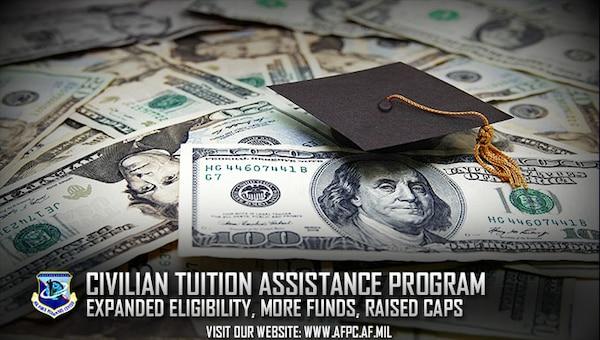 Applications due on August 31 
by 5 p.m. PT
Three-year program for clinically trained junior faculty members:   
Four scholars per year
MCTS, mentorship, quality by design, research project  
Requires a minimum of 75% effort 
Tuition/research/travel costs of up to $25K/yr
Funding Opportunities
Healthcare Delivery Science Safety Net Innovation Award
Team Building Voucher
Pilot Program
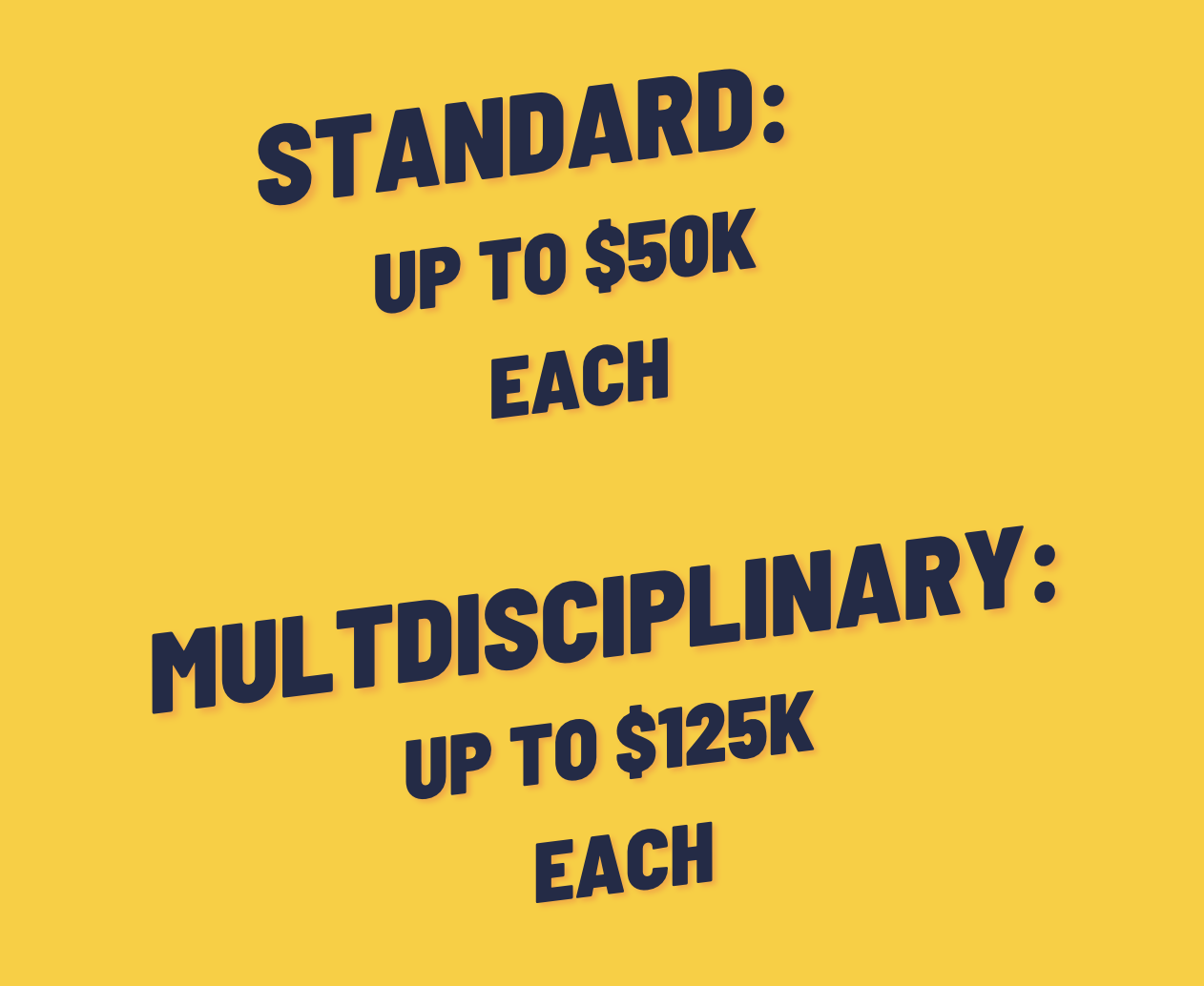 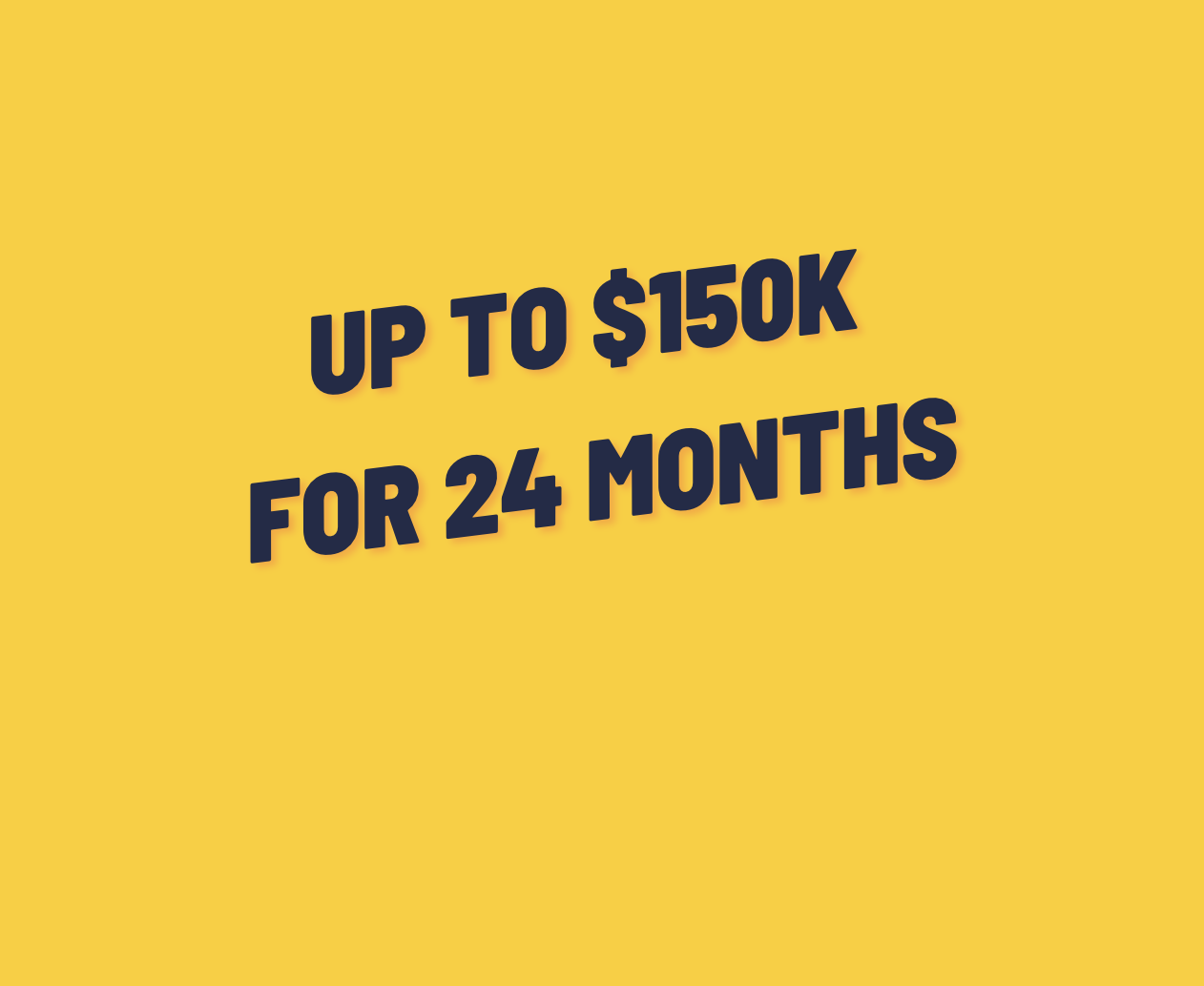 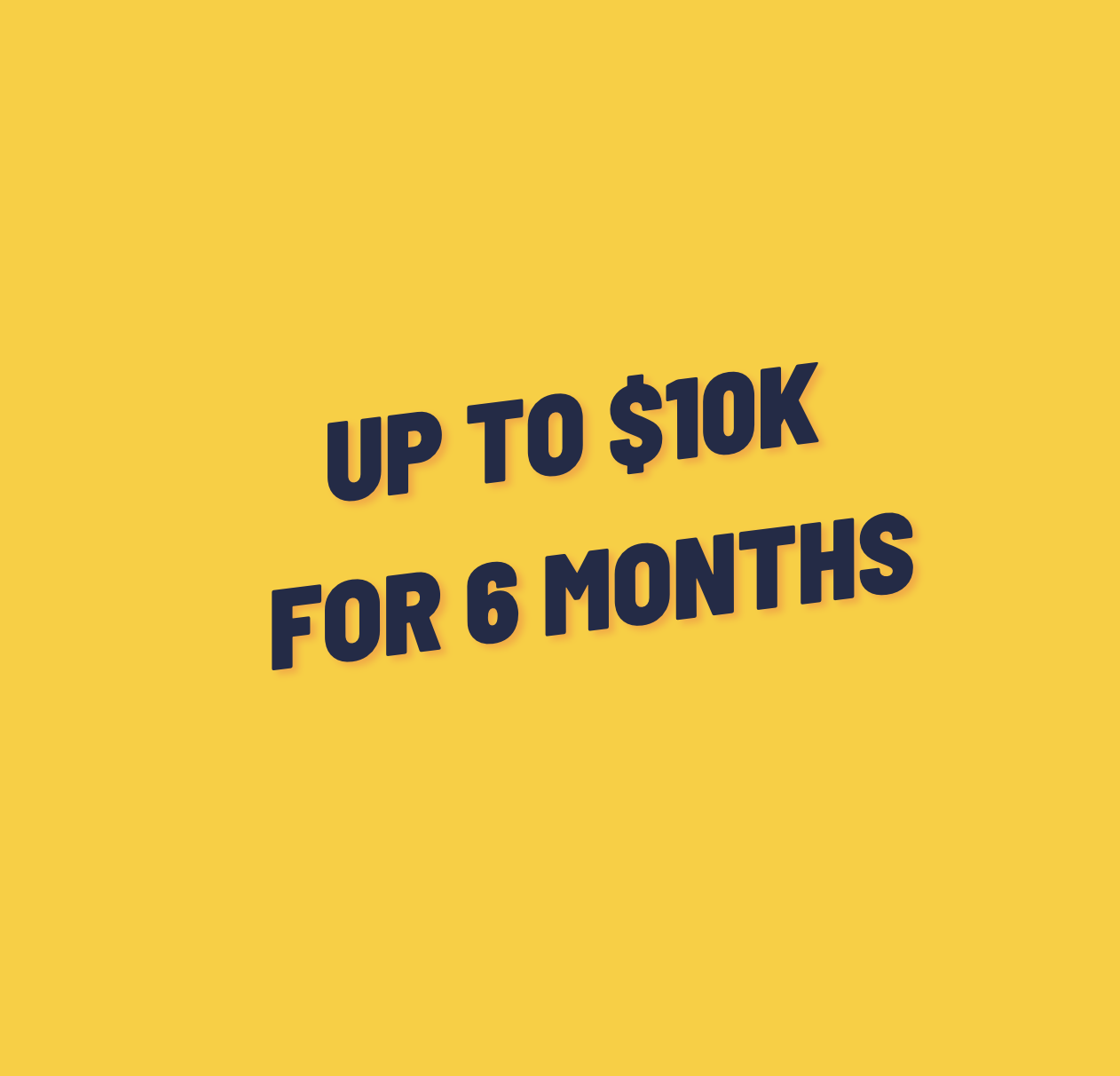 Supports building new multidisciplinary teams to solve clinical/community research challenges

Due July & January each year
Two tracks: 
Standard or Multidisciplinary 
Clinical, community or health systems research
Multidisciplinary team building/science

Due November each year
Supports projects that develop, implement and/or evaluate interventions that are designated by DHS as high priority

Due September each year
Questions? We’re happy to help.
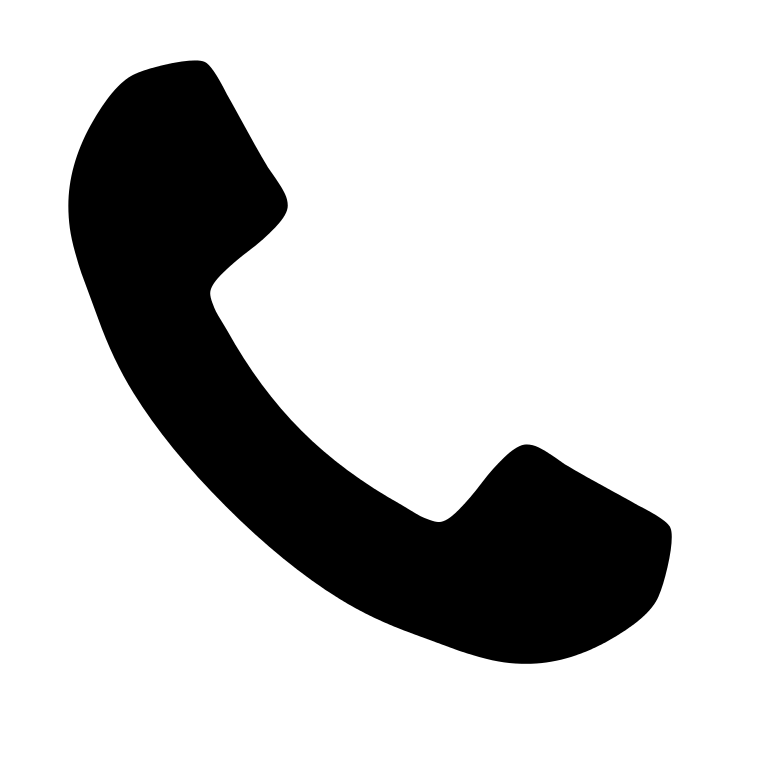 323-442-CTSA
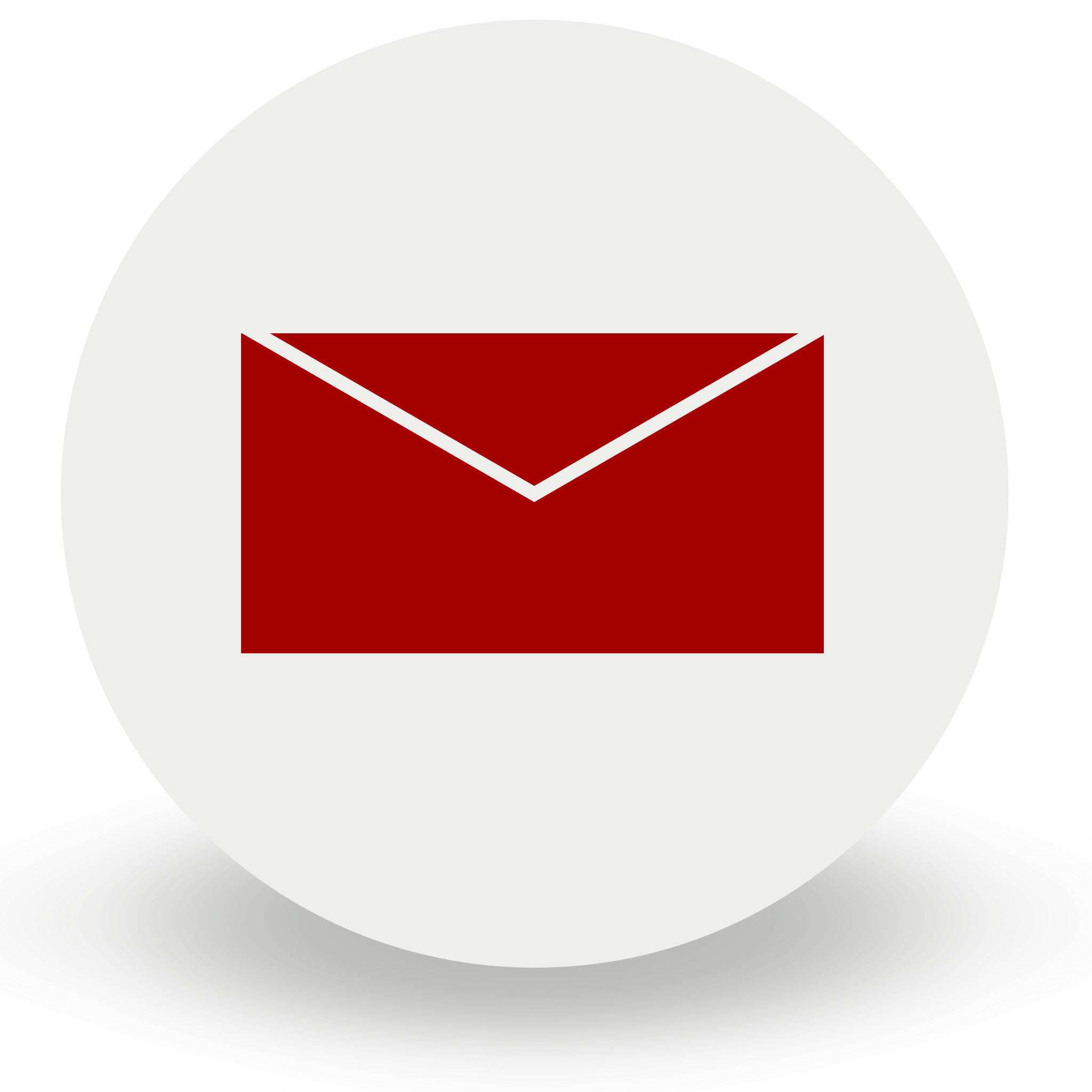 crs@sc-ctsi.org
Informational PDF about our services
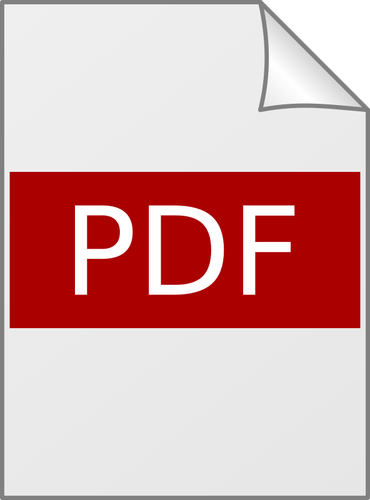